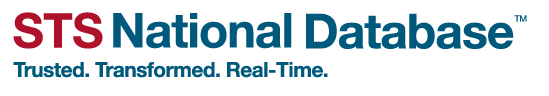 Society of Thoracic SurgeonsCongenital Heart Surgery DatabaseMonthly Webinar
October 17, 2023
Agenda
Welcome and Introduction
STS Update
STS Data Manager Education (Chasity Wellnitz and Leslie Wacker,  CHSD Consultants)
Q&A
STS Updates
6.23.2  October Training Manual is posted
Fall 2023 Harvest: Includes Surgery dates 7/1/2019 -6/30/2023
Harvest Closed September 15th @ 11:59pmET
Analysis Report Results available in coming weeks 

Spring 23 Harvest: Includes Surgery dates 1/1/2020 – 12/31/2023
Official harvest close date coming soon!

CHSD Public Reporting last updated in September – Email notification sent 9/10/23
Thank you for attending AQO 2023

All recorded content is available for viewing within the meeting platform 
Click on presentation you wish to view; click “Join Session”
Q&A is available to watch after the presentation
Content will  be moved over to STS Education within the next week
If you did not register for AQO, you will be able to purchase virtual content
Deadline to complete all evaluations and claim education credit is Friday, December 29, 2023 
AQO Hot Topics webinar coming in December – details coming soon!
Back to in person meeting for 2024
Data Manager Education
October 17, 2023
Back to Basics
Updates
Discussion Topics
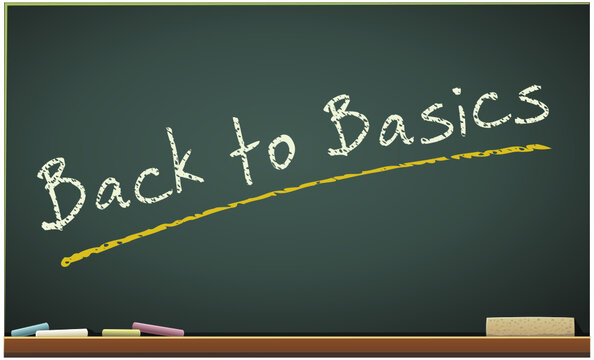 Back to Basics
Case inclusion
Glossary
Timelines
Harvest
Analysis
Case Inclusion
General Rule: EVERY case done by a congenital surgeon on your Schedule A

Requirement: EVERY cardiac case done by a congenital surgeon on your Schedule A

Every field, every time
Case Inclusion, continued
What’s different with adult cases (v6.23)?

General Rule: If you would have included them in v3.41, include them now

Ideally: Every congenital patient having surgery at your site (with your surgeon group)

BE CONSISTENT AT YOUR SITE
Glossary
Schedule A: Contractual list of all participating surgeons for your Participant ID
“Cardiac” cases: Cases with an Operation Type 1 or 2
	- CPB Cardiovascular (OpType 1)
	- No CPB, Cardiovascular (OpType 2)
Episode of Care (EOC): The time period a patient is admitted preceding and/or following an operation through Database Discharge date (DB d/c)
Index operation: The first “cardiac” case of the Episode of Care
Primary procedure: The procedure with the highest STAT Mortality score of an operation considering all Rules & Exceptions
Glossary
Episode of Care (EOC): The time period a patient is admitted preceding and/or following an operation through Database Discharge date (DB d/c)
Glossary
Episode of Care (EOC): The time period a patient is admitted preceding and/or following an operation through Database Discharge date (DB d/c)
Admit for Norwood

(birth to POD 30)
Glossary
Episode of Care (EOC): The time period a patient is admitted preceding and/or following an operation through Database Discharge date (DB d/c)
D/C to OSH until POD 190
Admit for Norwood

(birth to POD 30)
Glossary
Episode of Care (EOC): The time period a patient is admitted preceding and/or following an operation through Database Discharge date (DB d/c)
D/C to OSH until POD 190
Admit for Norwood

(birth to POD 30)
Admit for Glenn

POD 190 to 210
Glossary
Episode of Care (EOC): The time period a patient is admitted preceding and/or following an operation through Database Discharge date (DB d/c)
D/C to OSH until POD 190
D/C to OSH POD 210 to 225
Admit for Norwood

(birth to POD 30)
Admit for Glenn

POD 190 to 210
Glossary
Episode of Care (EOC): The time period a patient is admitted preceding and/or following an operation through Database Discharge date (DB d/c)
D/C to OSH until POD 190
D/C to OSH POD 210 to 225
Admit for Norwood

(birth to POD 30)
Readmit for observation
POD 225
Admit for Glenn

POD 190 to 210
Glossary
Episode of Care (EOC): The time period a patient is admitted preceding and/or following an operation through Database Discharge date (DB d/c)
D/C to home
D/C to OSH until POD 190
D/C to OSH POD 210 to 225
Admit for Norwood

(birth to POD 30)
Readmit for observation
POD 225
Admit for Glenn

POD 190 to 210
Glossary
Episode of Care (EOC): The time period a patient is admitted preceding and/or following an operation through Database Discharge date (DB d/c)
D/C to home
D/C to OSH until POD 190
D/C to OSH POD 210 to 225
Admit for Norwood

(birth to POD 30)
Readmit for observation
POD 225
Admit for Glenn

POD 190 to 210
Same Database Discharge date =
Same Episode of Care (EOC)
Glossary
EPISODE OF CARE
Episode of Care (EOC): The time period a patient is admitted preceding and/or following an operation through Database Discharge date (DB d/c)
D/C to home

POD 240
D/C to OSH 

POD 190
D/C to OSH 

POD 210-225
Admit for Norwood

birth to POD 30
Readmit for observation

POD 225
Admit for Glenn

POD 190-210
Same Database Discharge date =
Same Episode of Care (EOC)
Glossary
Index operation: The first “cardiac” case of the Episode of Care
Glossary
Index operation: The first “cardiac” case of the Episode of Care, regardless of the sequence of operations
Glossary
Index operation: The first “cardiac” case of the Episode of Care, regardless of the sequence of operations
ECMO cannulation
Glossary
Index operation: The first “cardiac” case of the Episode of Care, regardless of the sequence of operations
ECMO cannulation
ECMO decannulation, VAD insertion
Glossary
Index operation: The first “cardiac” case of the Episode of Care, regardless of the sequence of operations
ECMO cannulation
VAD procedure
ECMO decannulation, VAD insertion
Glossary
Index operation: The first “cardiac” case of the Episode of Care, regardless of the sequence of operations
ECMO cannulation
VAD procedure
ECMO decannulation, VAD insertion
VAD procedure
Glossary
Index operation: The first “cardiac” case of the Episode of Care, regardless of the sequence of operations
ECMO cannulation
VAD procedure
ECMO decannulation, VAD insertion
VAD procedure
Heart transplant, VAD explant
Glossary
Index operation: The first “cardiac” case of the Episode of Care, regardless of the sequence of operations
ECMO cannulation
VAD procedure
ECMO decannulation, VAD insertion
VAD procedure
Heart transplant, VAD explant
OpType ECMO
OpType VAD
OpType CPB, Cardiovascular
OpType VAD
OpType VAD
Glossary
Index operation: The first “cardiac” case of the Episode of Care, regardless of the sequence of operations
ECMO cannulation
VAD procedure
ECMO decannulation, VAD insertion
VAD procedure
Heart transplant, VAD explant
OpType ECMO
OpType VAD
OpType CPB, Cardiovascular
OpType VAD
OpType VAD
Glossary
Primary procedure: The procedure with the highest STAT Mortality score of an operation considering all Rules & Exceptions
(870) – Norwood Procedure
(3680) – RV to PA Shunt (e.g. Sano Shunt or palliative RV-PA non-valved conduit to augment pulmonary blood flow)
(1330) – PDA closure, Surgical
Glossary
(870) – Norwood Procedure
(3680) – RV to PA Shunt (e.g. Sano Shunt or palliative RV-PA non-valved conduit to augment pulmonary blood flow)
(1330) – PDA closure, Surgical
Glossary
Glossary
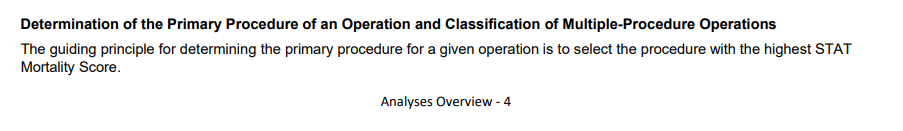 Glossary
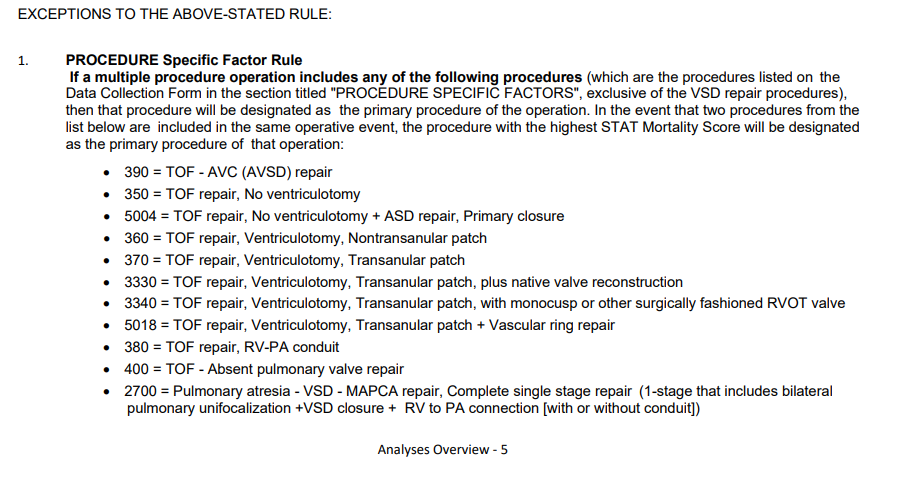 Glossary
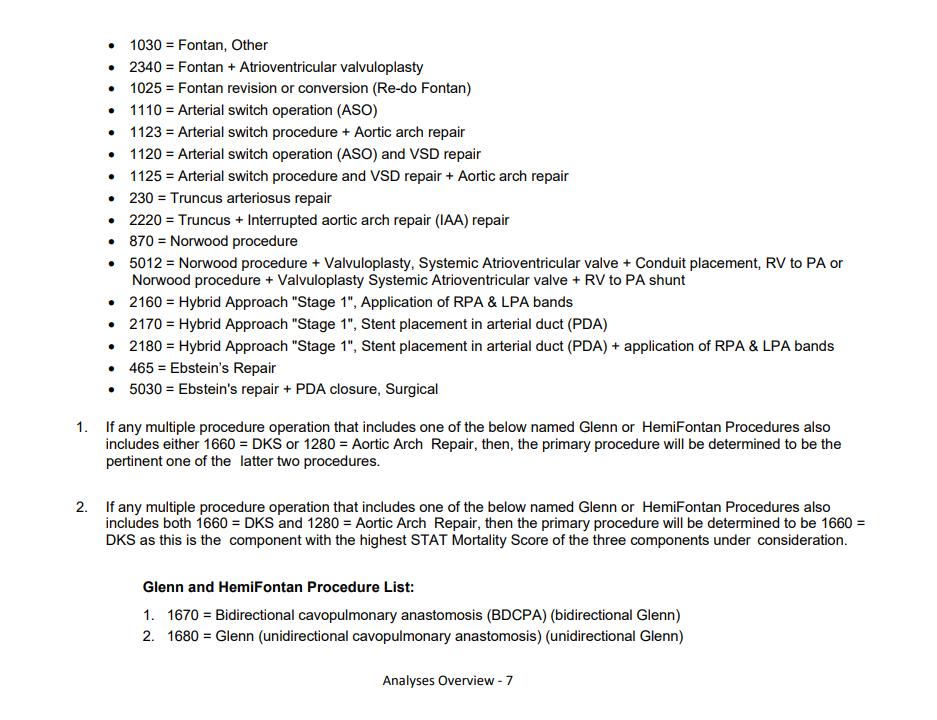 Glossary
Primary procedure: The procedure with the highest STAT Mortality score of an operation considering all Rules & Exceptions
(870) – Norwood Procedure
(3680) – RV to PA Shunt (e.g. Sano Shunt or palliative RV-PA non-valved conduit to augment pulmonary blood flow)
(1330) – PDA closure, Surgical
Glossary, continued
Training Manual (TM): aka definitions, data dictionary – document of all definitions and coding guidelines
Analysis Overview: Explanation of how analysis was performed (combination codes, Primary Procedure rules and exceptions, inclusion/exclusion criteria)
Appendix C: List of all procedures with STAT Mortality Score and Category 
Data Collection Form (DCF): Document with all fields for an individual case
Timelines
Harvest Period – Rolling 4 year analytical window
Calendar Year (Jan – Dec)
Fiscal Year (July – June)

Harvest Inclusion – All operations with a surgery date within the harvest period 
Version – Typically 3-4 years
Other – STAT scores, combination procedures
Harvest
Create harvest file (software specific)
Harvest
Create harvest file (software specific)
Upload to IQVIA
Clean data
Resubmit up until Harvest deadline
Harvest
Create harvest file (software specific)
Upload to IQVIA
Clean data
Resubmit up until Harvest deadline
Snapshot taken of Harvest window
Harvest
Create harvest file (software specific)
Upload to IQVIA
Clean data
Resubmit up until Harvest deadline
Snapshot taken of Harvest window
Analysis begins
Harvest
Create harvest file (software specific)
Upload to IQVIA
Clean data
Resubmit up until Harvest deadline
Snapshot taken of Harvest window
Analysis begins
Report publication
Analysis
File comes in
Analysis
File comes in

Filter down to primary procedure
Analysis
File comes in

Filter down to primary procedure

Determine index operation
Analysis
File comes in

Filter down to primary procedure

Determine index operation

Apply inclusion/exclusion criteria (Analysis Overview)
Analysis
File comes in

Filter down to primary procedure

Determine index operation

Apply inclusion/exclusion criteria (Analysis Overview)

Analyzed report
Updates
TM and FAQ summary is posted for October

**Follow-Up date (Last Known Follow Up Date) MUST be on or after the date of surgery to submit cases to IQVIA**
Available for help always!
In Summary
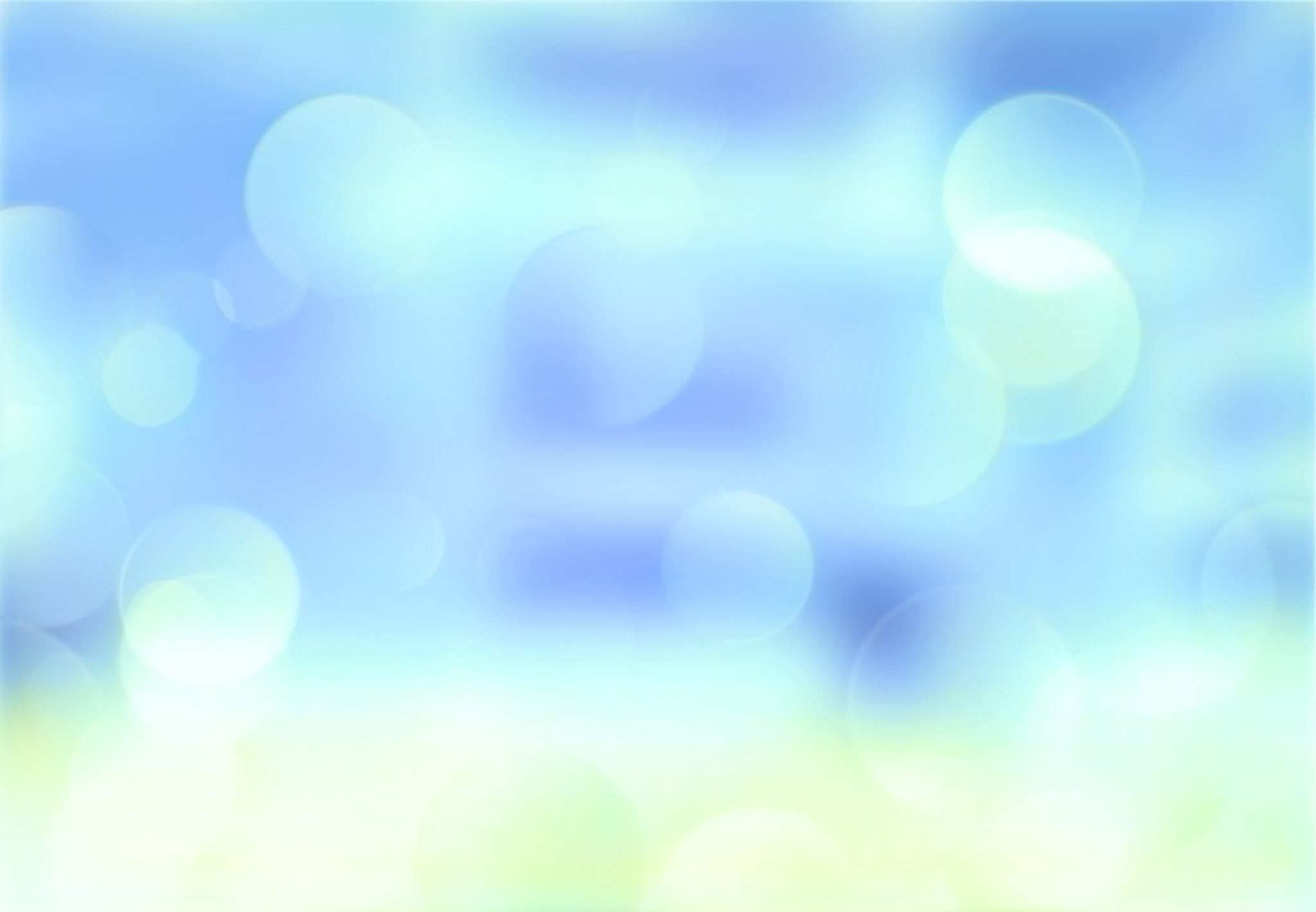 Open Discussion
Upcoming CHSD Webinars
[Speaker Notes: New Data Manager webinar – Leslie doing demo of harvest tools (MVR, Harvest Summary Report, Prim Procedure Mismatch, etc.)]
Contact Information
Congenital STS Database Consultants
Leslie Wacker        lwacker@sts.org
Chasity Wellnitz   cwellnitz@sts.org
This Photo by Unknown author is licensed under CC BY-SA.
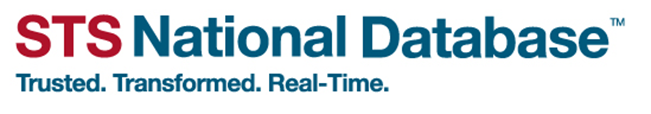 THANK YOU FOR JOINING!